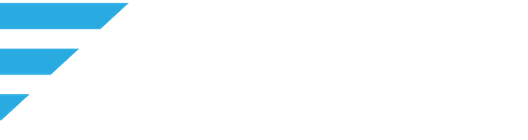 fletchergroup.org
HRSA Rural Center of Excellence
on
Recovery Housing
ERNIE FLETCHER, MD
Fletcher Group Co-Founder
KENTUCKY ORIGINS
Our recovery expertise began in 2004 when Don Ball and Governor Ernie Fletcher launched Recovery Kentucky—18 recovery residences that helped thousands of people rebuild their lives while saving millions in taxpayer dollars.
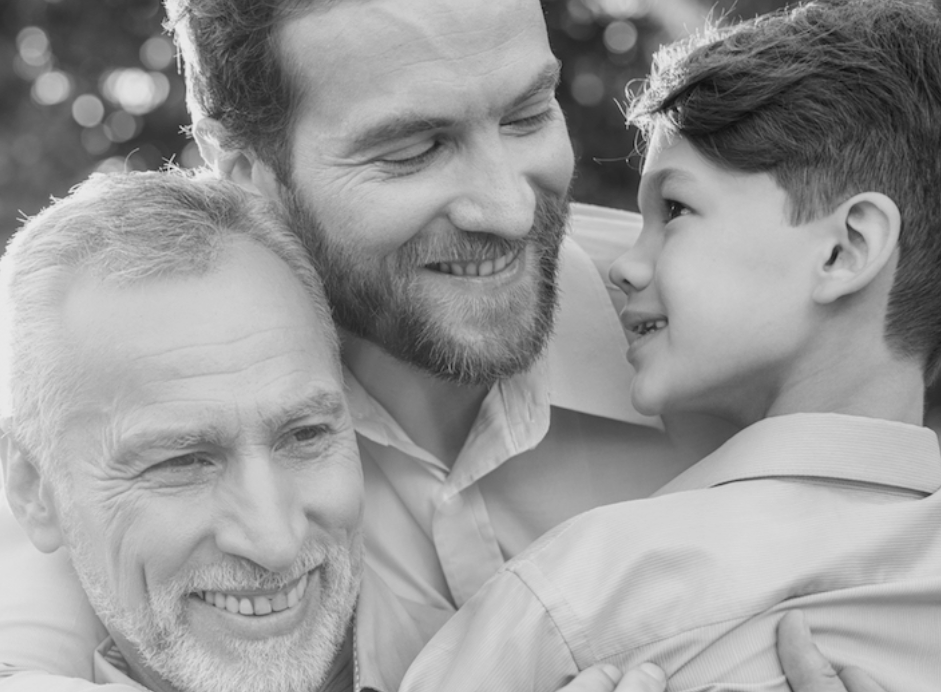 Our History
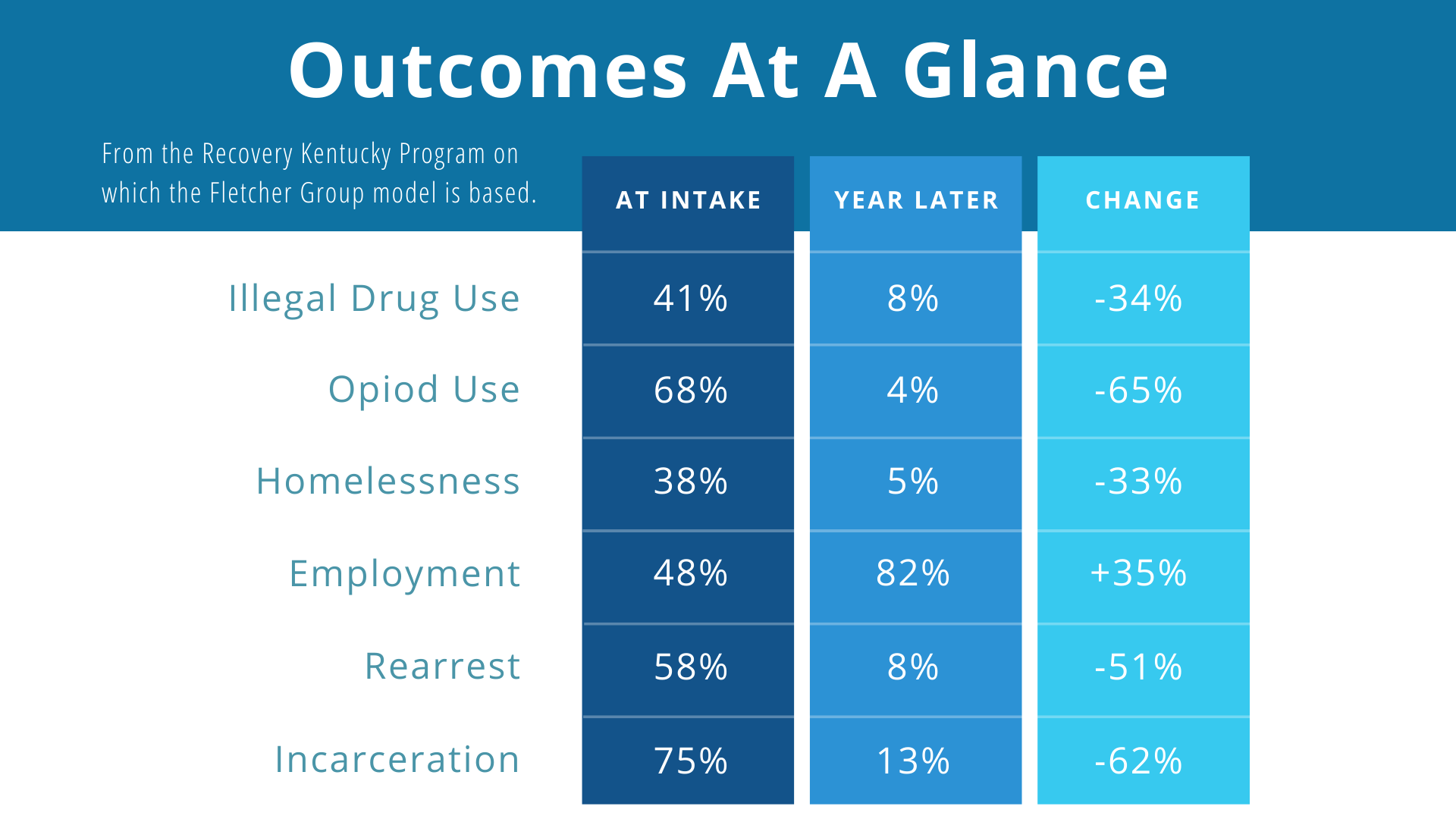 3
ONE VOICE
Dedicated to expanding access to quality Evidence-Based Recovery Housing for all populations, particularly the most vulnerable.
We work hand-in-hand with NARR and other partners to ensure a nationally unified voice for Recovery Residences supporting people in recovery.
[Speaker Notes: Breaking down silos and working to have one voice to bring the best practices and most experienced experts together to solve the challenges
Time: .25]
Our Focus
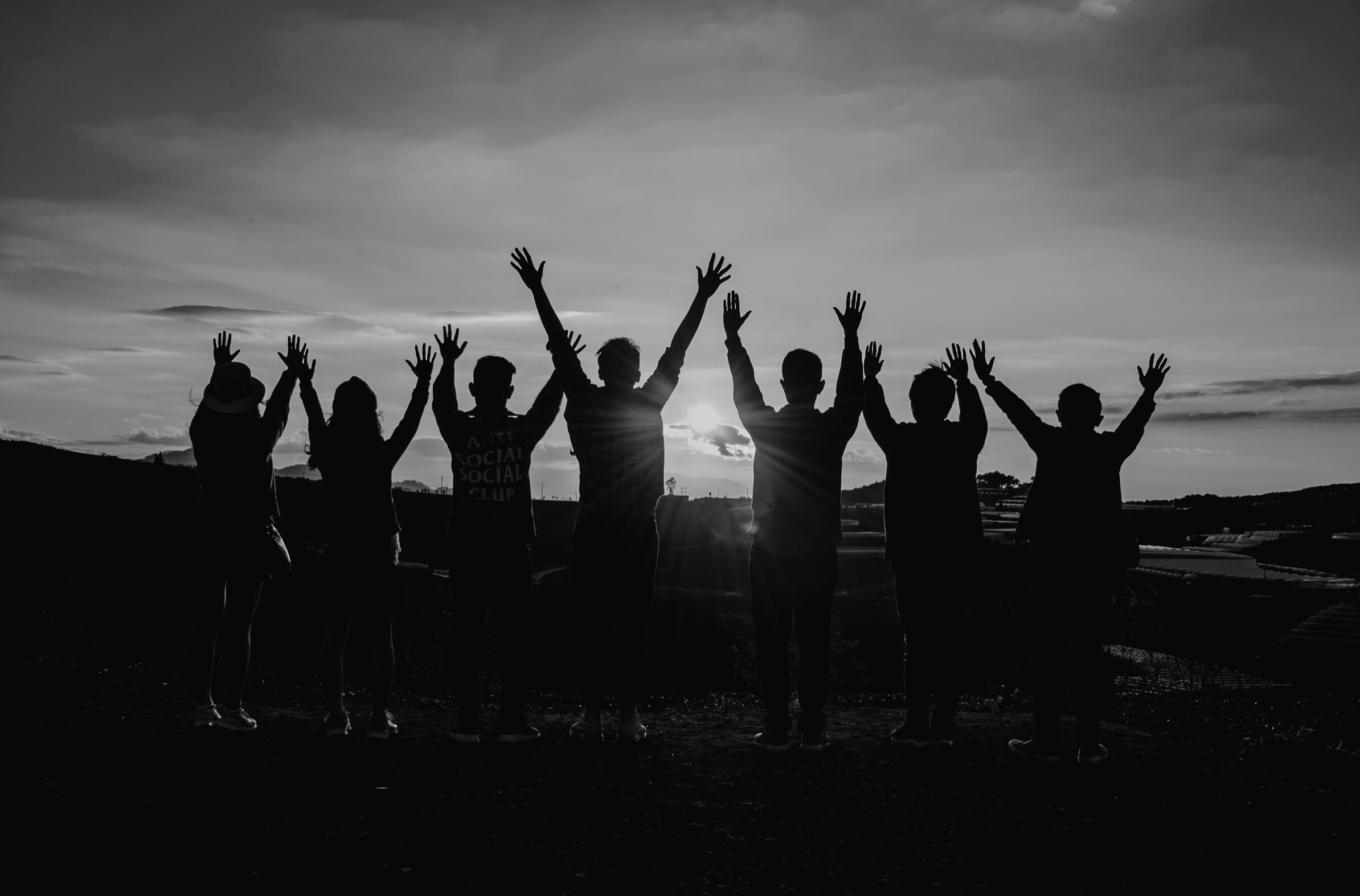 EVIDENCE-BASED TA
Field-proven tools and expertise to maximize your effectiveness.
NATIONAL REACH
We're working in rural communities in Idaho, Montana, Washington, Oregon, Kentucky, Georgia, West Virginia, Ohio, and other rural communities as requested.
HOUSING FOCUS
With a particular emphasis on the homeless and those with SUDs involved in the criminal justice system.
PARTNERS
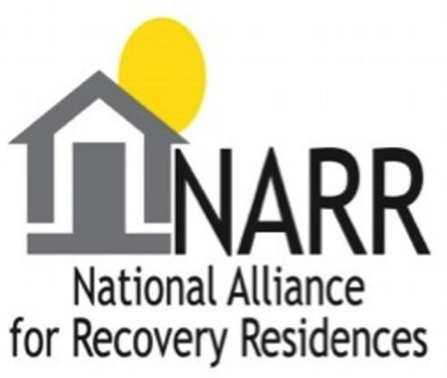 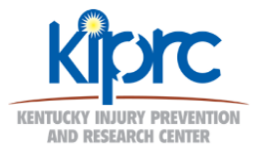 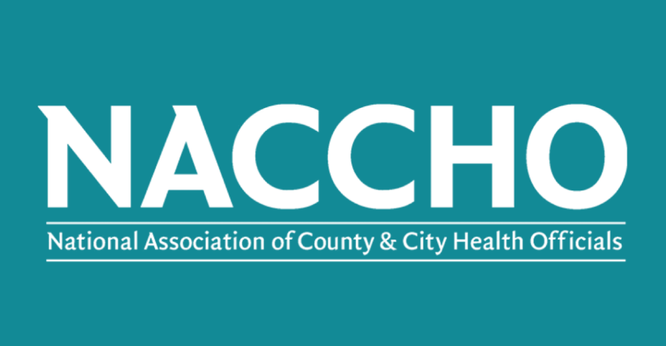 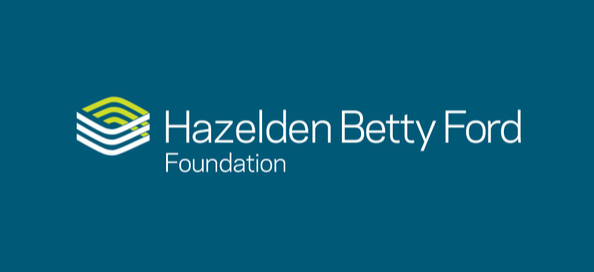 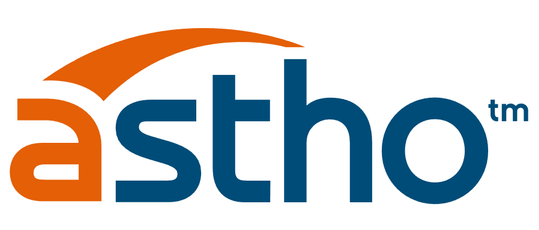 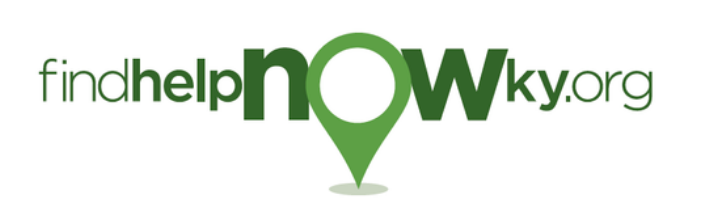 6
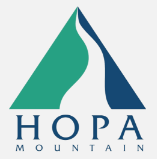 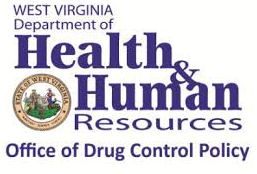 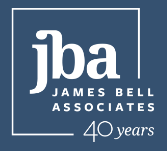 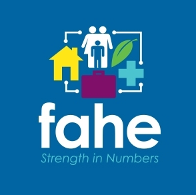 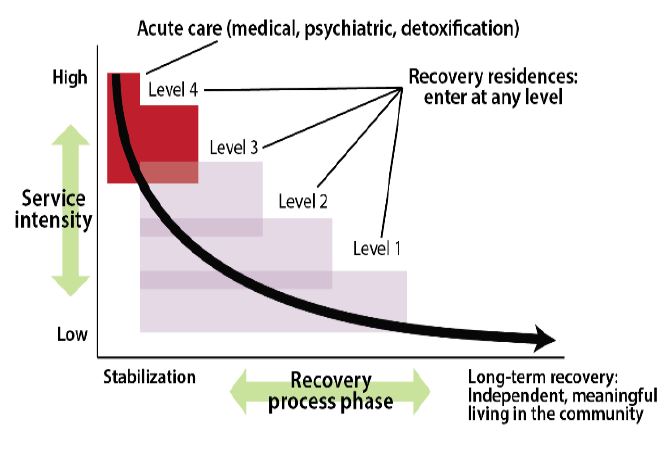 NARR Levels of Support
Recovery Residences In The Continuum Of Recovery
[Speaker Notes: First, there is not a lot of research on evidence-based practices in RH and that is one of major goals that aligns with this core activity
Secondly, as we have already begun to realize, there is not a lot of help especially in rural areas in this “cottage industry” and our efforts include “boots on the ground” and working with local partners to bring educational resource defining what works and what doesn’t
Thirdly, there is little a large need for help to RH providers across the spectrum of evidence based practices, but even more basic, zoning, NIMBY, financing, bundling of creative resources.  That is what our activities will be focused on. 
Time: .25 
To bolster this a large component of data collection and outcomes measurement will help us develop the industry standards of best practices.]
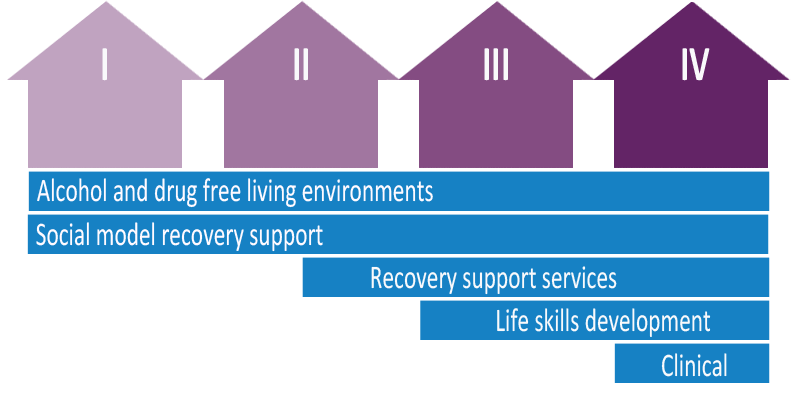 [Speaker Notes: First, there is not a lot of research on evidence-based practices in RH and that is one of major goals that aligns with this core activity
Secondly, as we have already begun to realize, there is not a lot of help especially in rural areas in this “cottage industry” and our efforts include “boots on the ground” and working with local partners to bring educational resource defining what works and what doesn’t
Thirdly, there is little a large need for help to RH providers across the spectrum of evidence based practices, but even more basic, zoning, NIMBY, financing, bundling of creative resources.  That is what our activities will be focused on.  
To bolster this a large component of data collection and outcomes measurement will help us develop the industry standards of best practices. 
Time: .5]
ASAM Criteria
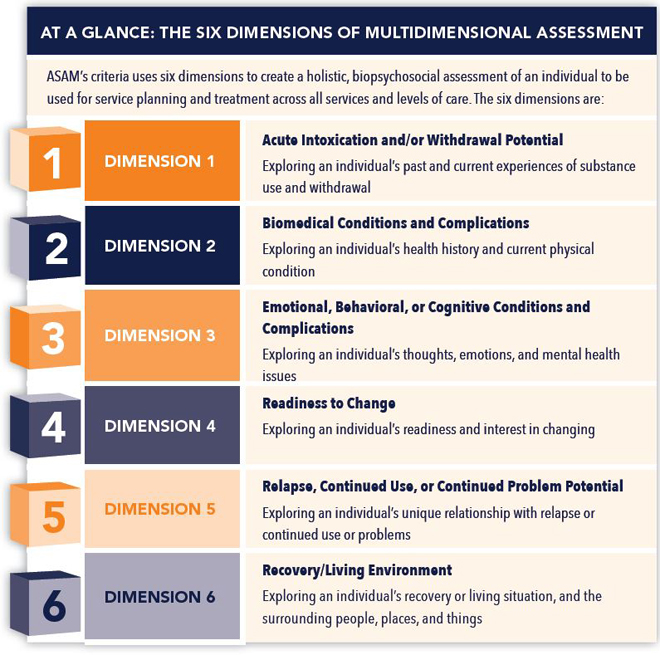 Core Activities: 
Science-based interventions
Dissemination of best practices in rural communities
Understanding Pathways to Recovery
Criminal Justice
Treatment Providers
Counselors
Community Support Groups
Self-directed
Case Management
Referral Sources
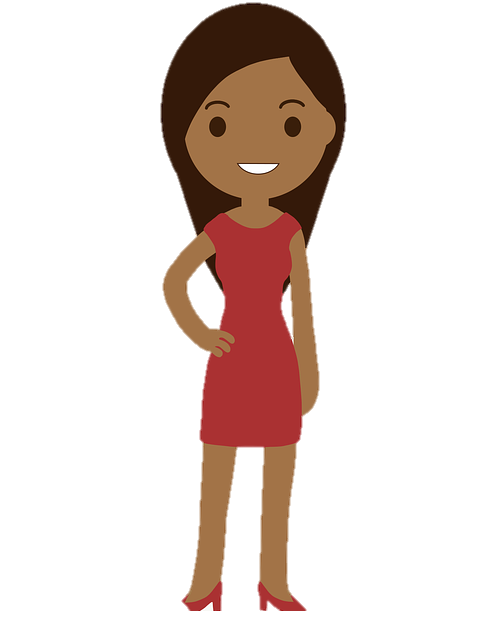 Employment 
Support
Peer Support
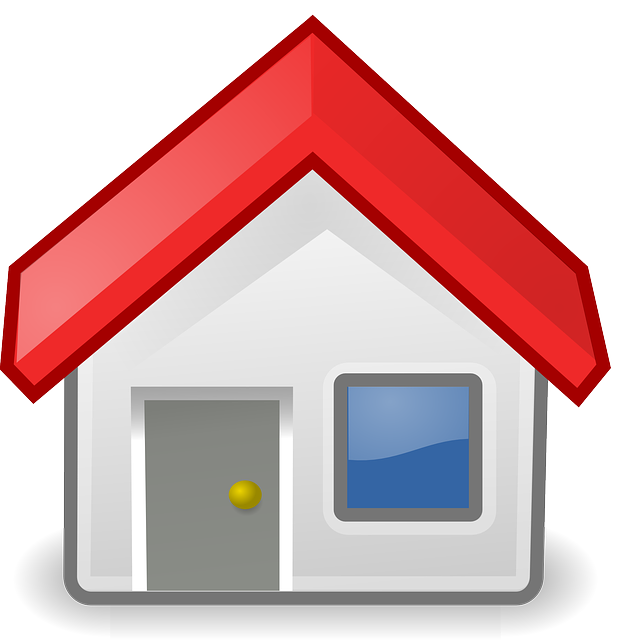 Stable Housing
Life Skills 
Development
Employment
Behavioral Health
Transportation
Education
Support
Housing
Social Support
[Speaker Notes: Time: .5]
CHAOS
The Challenge
Recovery Housing is an unregulated industry prone to fraud and abuse.
CONFUSION
Desperate families spend thousands of dollars with no help to loved ones.
11
LACK OF RESOURCES
Rural communities lack the funds and resources to respond.
HIGHER COSTS
HIGHER RATES
FEWER RESOURCES
GREATER STIGMA
Unique Rural Challenges
Long-distance travel to facilities adds significantly to already high costs.
of SUD incidence, morbidity, overdose occurrence and mortality.
101 Counties
In 8 States
Doctors diagnosing SUDs are less likely to have the resources and training for follow-up care.
Smaller rural communities may experience less privacy and, as a result, more social stigma.
Kentucky
 Ohio
 West Virginia
 Georgia
 Montana
 Idaho
 Oregon 
 Washington
12
GEOGRAPHY
COMPLEXITY
VULNERABLE
DISTRUST
Areas lacking social services and education are also more likely to interact with the criminal justice system.
More Native Americans meet the diagnostic criteria
for SUD than any other ethnic or minority group.
Of mainstream institutions exacerbated by treatment protocols that may be culturally insensitive.
Widely dispersed facilities and the technicalities of insurance can present additional problems.
Unique Cultural
Challenges
[Speaker Notes: Our geography as you will see is across the nation.  Why, to capture the cultural differences as part of the delivery of best practices that are tailored to where people live. 
In our first meeting with Native Americans in Montana, the need for time and place for unique native American practices our important for the identification of who they are, and provide powerful tools to foster community and belonging. 
Time: .5]
FEDERAL FUNDING
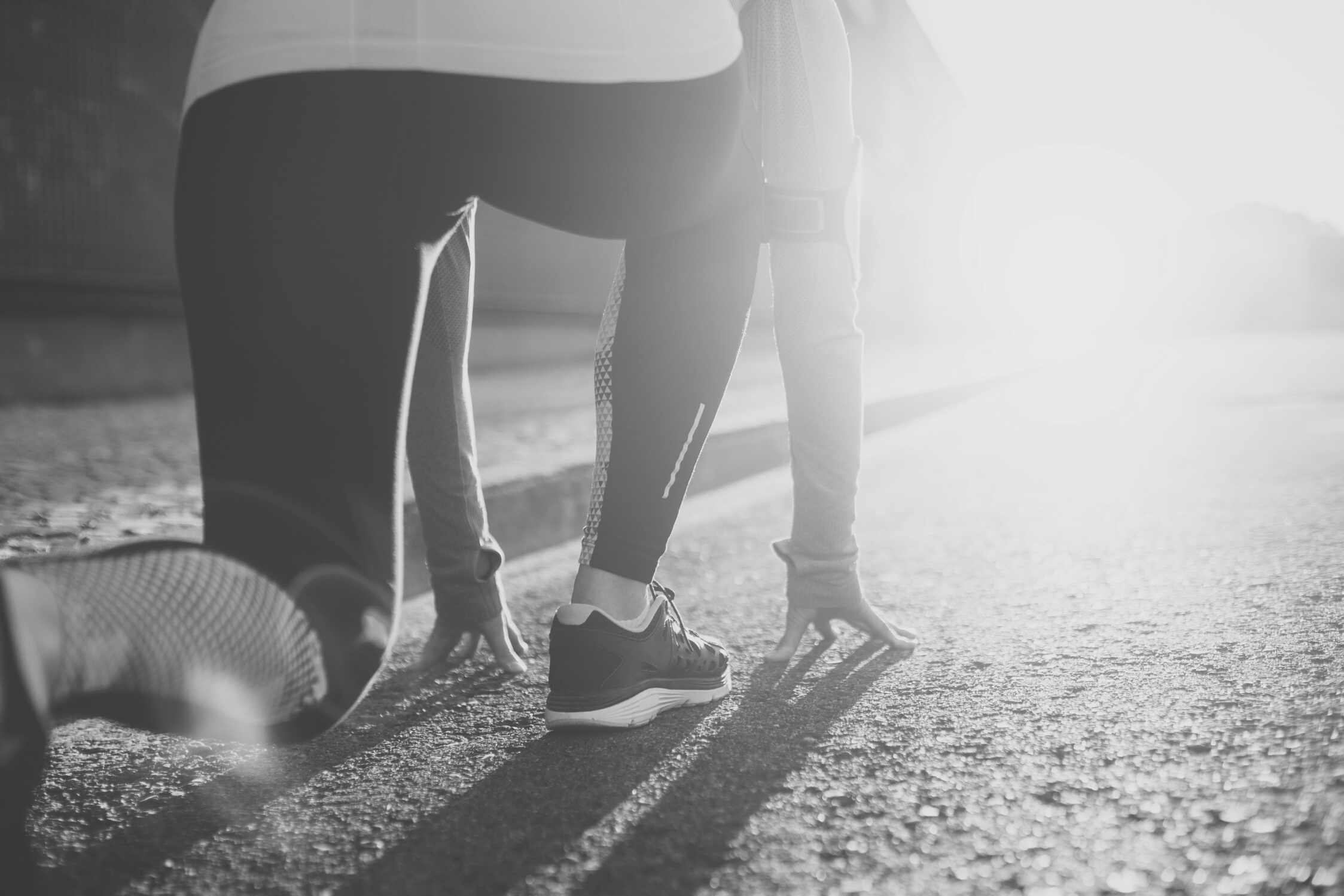 HRSA Grant
We recently became one of three recipients to receive $6.6 million over the next three years.
RECOVERY HOUSING
Alone among the three recipients, our Rural Center Of Excellence is laser- focused on Recovery Housing.
14
NON-COMPETITIVE
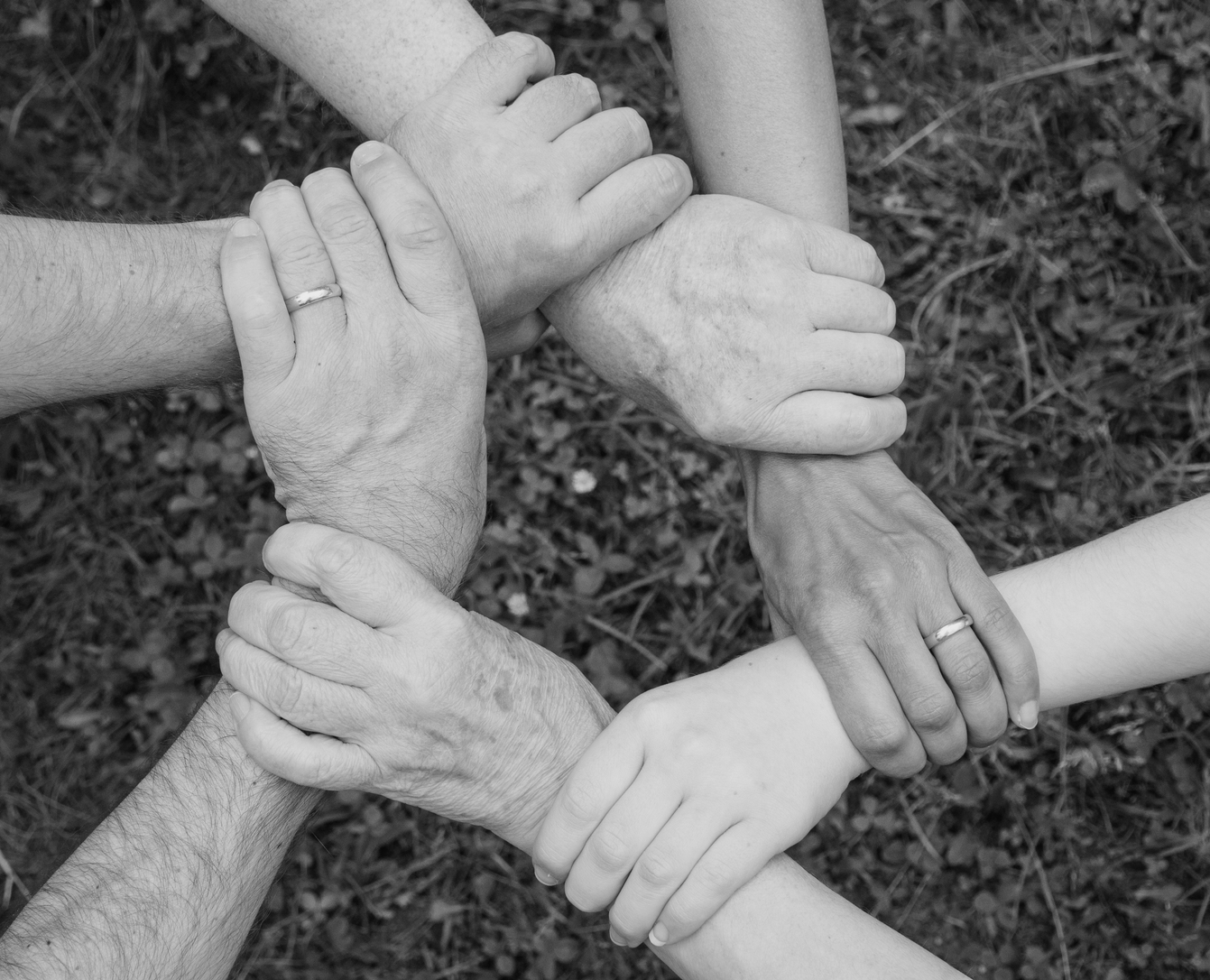 Collaboration
Integrating Silos
Who gets the credit?
PARTNERING
SAMHSA’s BRSS-TACS
NIH HEALing Communities
State NARR Affiliates
HHS’s Findtreatment.gov
INTEGRATING WITH STAKEHOLDERS
Integrate with community efforts not rebuild
[Speaker Notes: There are a number of efforts that exist without collaboration.  Our effort is to bring to gather these efforts, especially around RH to find synergies for the 
Time: .3]
OES
Surveillance
Baseline County Data Collection
Core Activity: 1) Science-based interventions
[Speaker Notes: OES gather information on RH in rural communities, very little data exist.
Time: ..5]
KIPRC
DATA 
Outcomes
Developing a portal and mobile app to collect data from RH and patients.
Core Activity: 1) Science-based interventions
[Speaker Notes: Tyler can present this and detail to work that KIPRC is doing to establish the portal for data and outcomes
Time: 1 min.]
KIPRC 
&
NARR
Education
Training
Developing an educational portal for access to educational models refletcting best practices in RH
Core Activities: 
2) Dissemination of best practices in rural communities 
3) Providing scientific and technical assistance
[Speaker Notes: Time: 1 min]
KIPRC
NARR
SAFEProject
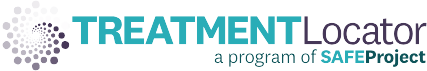 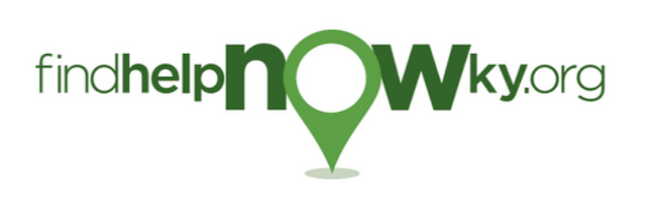 RH Directory
FindTreatment.gov
Integrate state and national data to create a national registry of RH for consumer access to quality and value.
Core Activities: 
2) Dissemination of best practices in rural communities 
3) Providing scientific and technical assistance
[Speaker Notes: Several efforts have started in different states to create registries.  KIPRC has findhelpnowKY.org which provides a registry of treatment providers across the state.  Admiral Sandyadn Mary Winnefeld, who lost a son to an opioid overdose founded SafeProject from their experience in not being able to find a quality, legitimate recovery housing.   No registry exist to help those with addiction, or their families find quality RH among the sea of fraud and abuse or just misguided efforts. 
 Tyler can also comment of the work with findhepnowky.org
Time: 1 min]
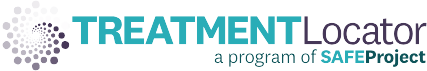 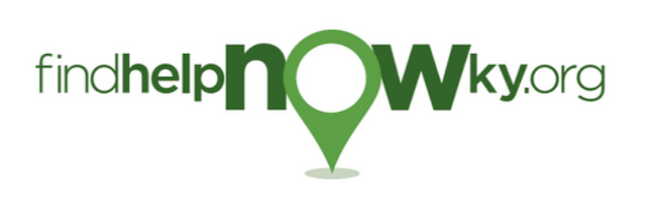 RH Directory
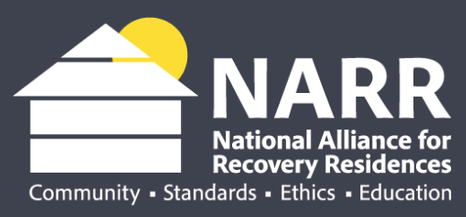 Consumer
State Affiliates
Ohio
Oregon
Oxford House
FindTreatment.gov
[Speaker Notes: Time: .5]
Helping “Face to Face”
Becoming part of the community
Understanding the cultural nuances
Working to bring down state and local silos
“Boots
 on
 the Ground”
[Speaker Notes: We don’t just show the way, we step in and walk along the paths of those who need help and guidance.  Many Centers of Excellence do a great job of providing information, but most don’t reach out to organize communities and offer to help.  
Time: .5]
Top Down

Bottom Up
Bring down silos,
Inform RH strategies
State effort and strategy
Local Community efforts
Integrate with existing efforts
All politics are local 
Tip O’Neill, Speaker, House of US Representatives, 1977-1987
[Speaker Notes: Time: .5]
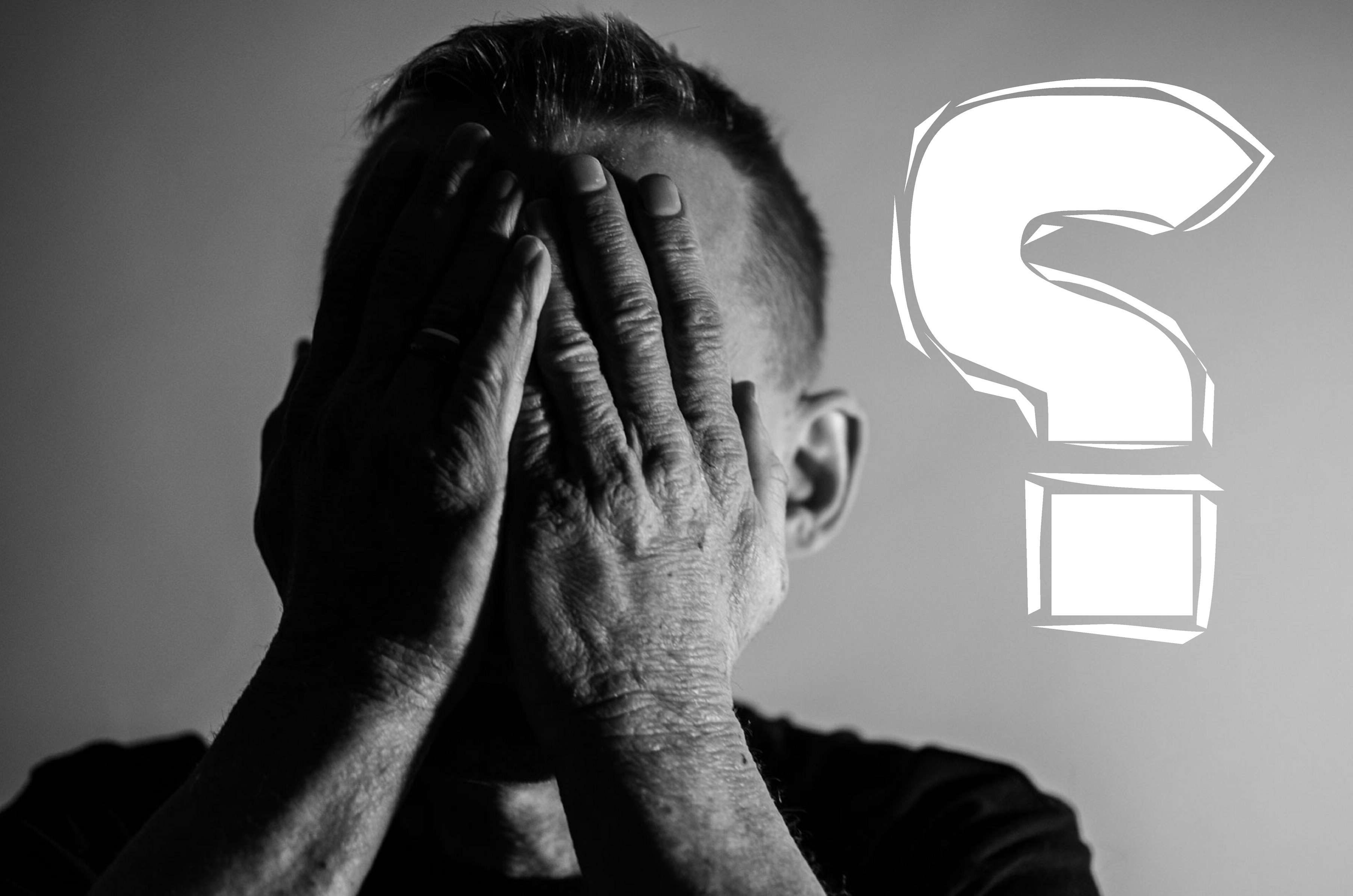 #1
We focus on vulnerable populations.
THE HIGHEST INCREASE IN OVERDOSE
MORTALITY IS AMONG NATIVE AMERICANS
Source: Centers for Disease Control and Prevention Morbidity and Mortality Weekly Report, Dec. 21, 2018
(specifically drug- and opioid-involved overdose mortality)
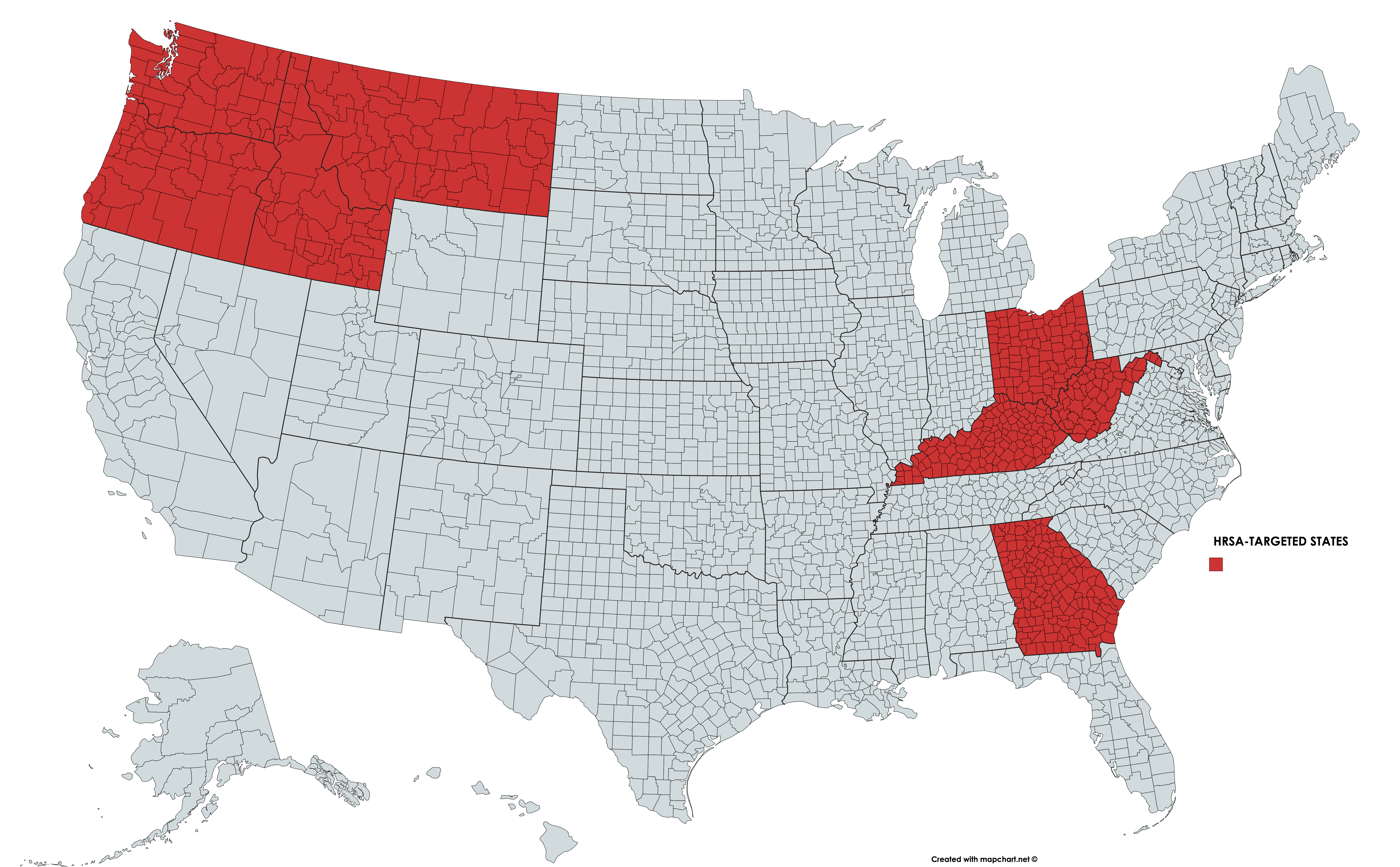 Currently Targeted States
[Speaker Notes: This slide shows the states specifically targeted in our HRSA grant. Why these states? Because over 100 counties in these states lead the nation In overdose deaths. While these states and counties are targeted by the HRSA, I should note that we are not limited to them. We are able and eager to team up with local stakeholders anywhere in the country.]
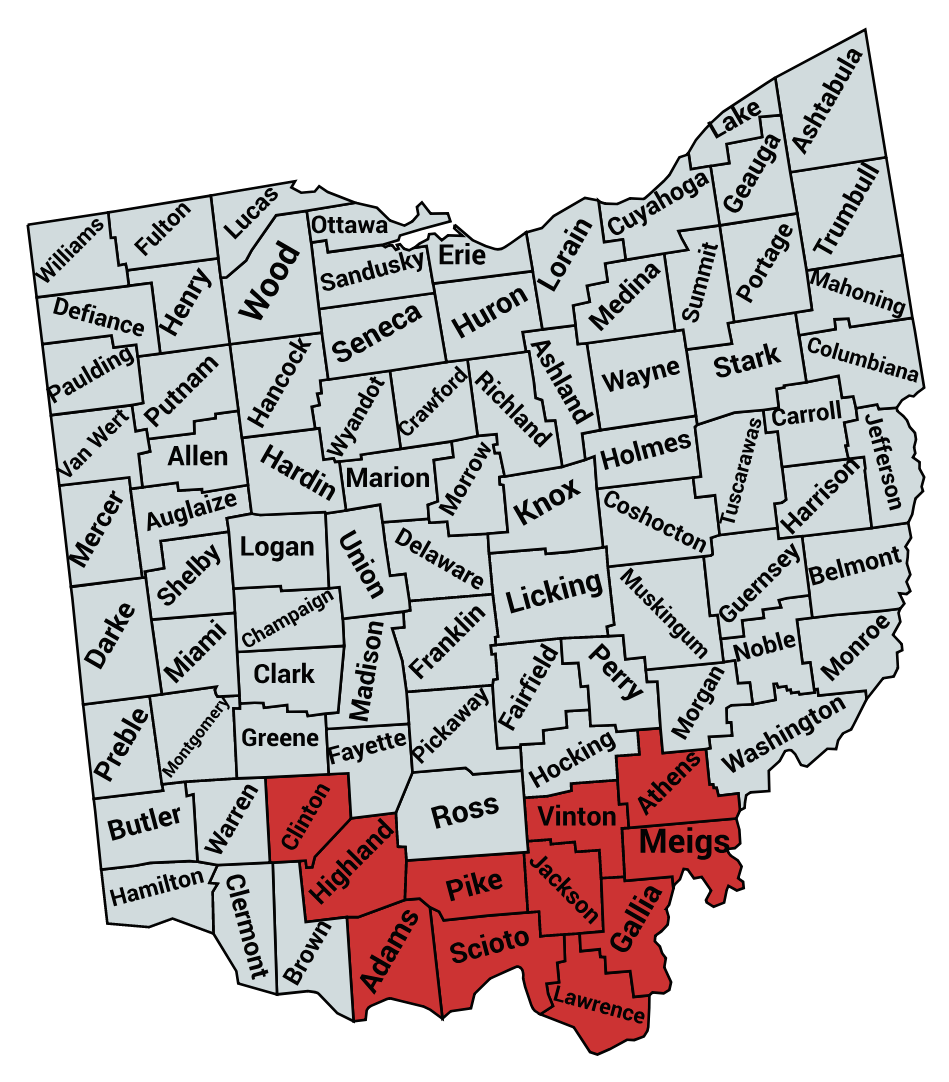 OHIO TARGET COUNTIES

Adams (27,724)
Athens (65,818)
Clinton (42,057)
Gallia (29,979)
Highland (43,058)
Jackson (32,384)
Lawrence (60,249)
Meigs (23,106)
Pike (28,067)
Scioto (75,502)
Vinton (13,139)
 
TOTAL (441,083)
[Speaker Notes: In this slide we see the counties in Ohio specifically targeted by the HRSA grant.]
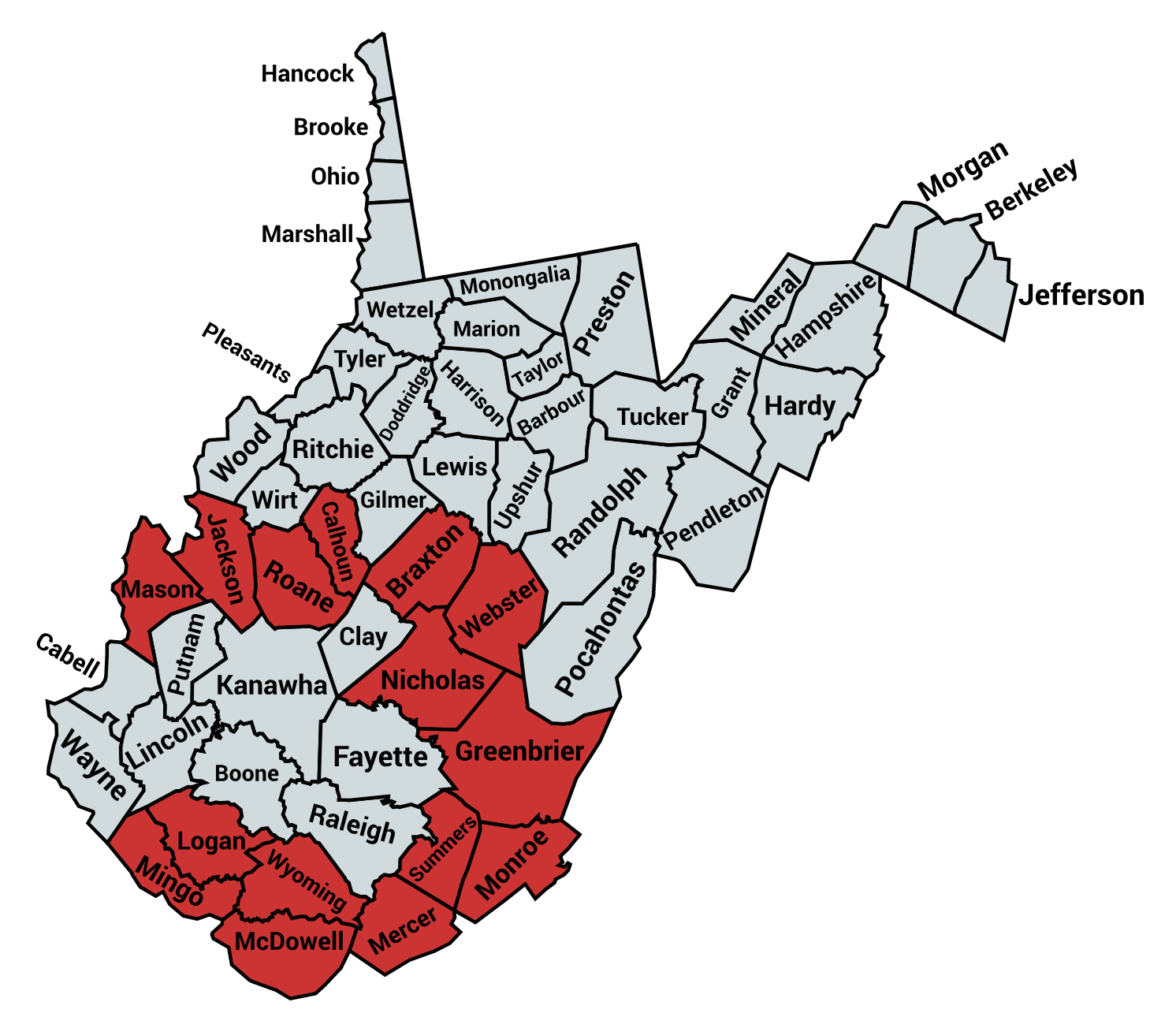 WEST VIRGINIA TARGET COUNTIES
Braxton (14,556)
Calhoun (7,903)
Greenbrier (36,888)
Jackson (29,634)
Logan (38,557)
McDowell (23,682)
Mason (27,616)
Mercer (61,460)
Nicholas (26,892)
Roane (14,644)
Summers (14,160)
Webster (9,286)
Wyoming (23,928)

TOTAL  329,206
[Speaker Notes: Here are the target counties in West Virginia.]
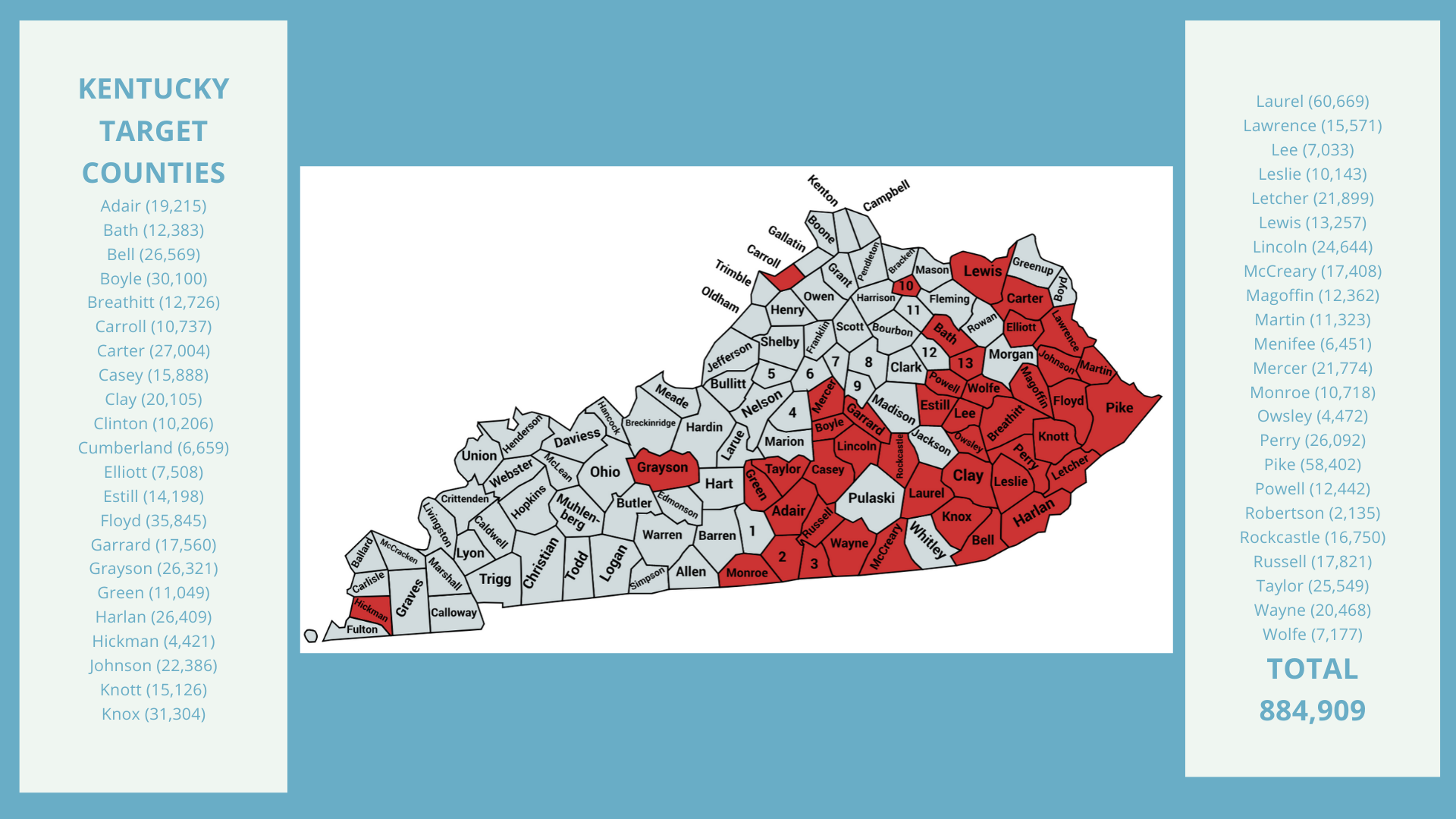 [Speaker Notes: Here are the counties in Kentucky.]
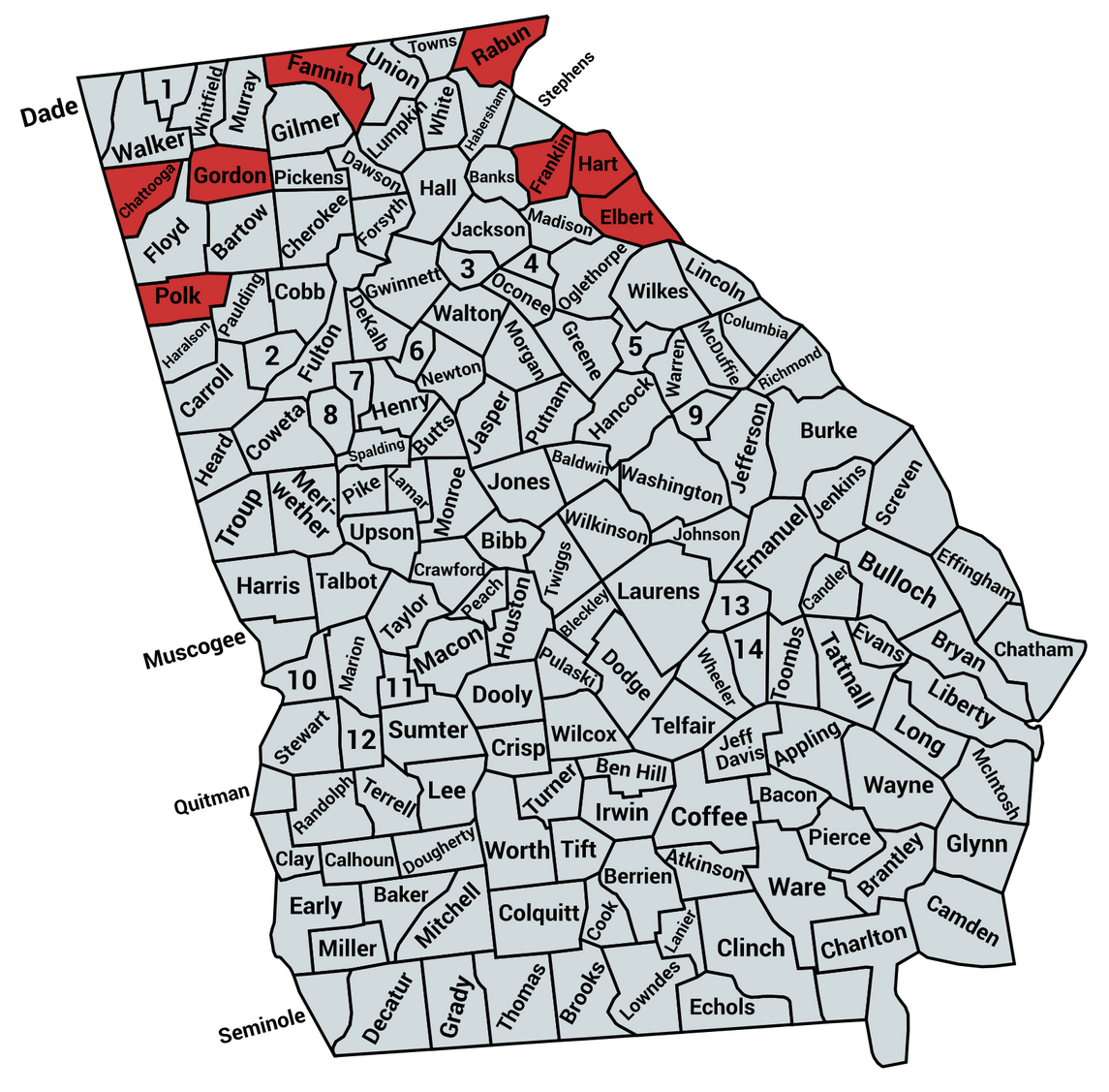 GEORGIA TARGET COUNTIES

Chattanooga (24,790)
Elbert (19,120)
Fannin (25,964)
Franklin (23,023)
Gordon (57,685)
Hart (265,099)
Polk (26,099)
Rayburn (42,470)

TOTAL 236,018
[Speaker Notes: And here are the counties in Georgia.]
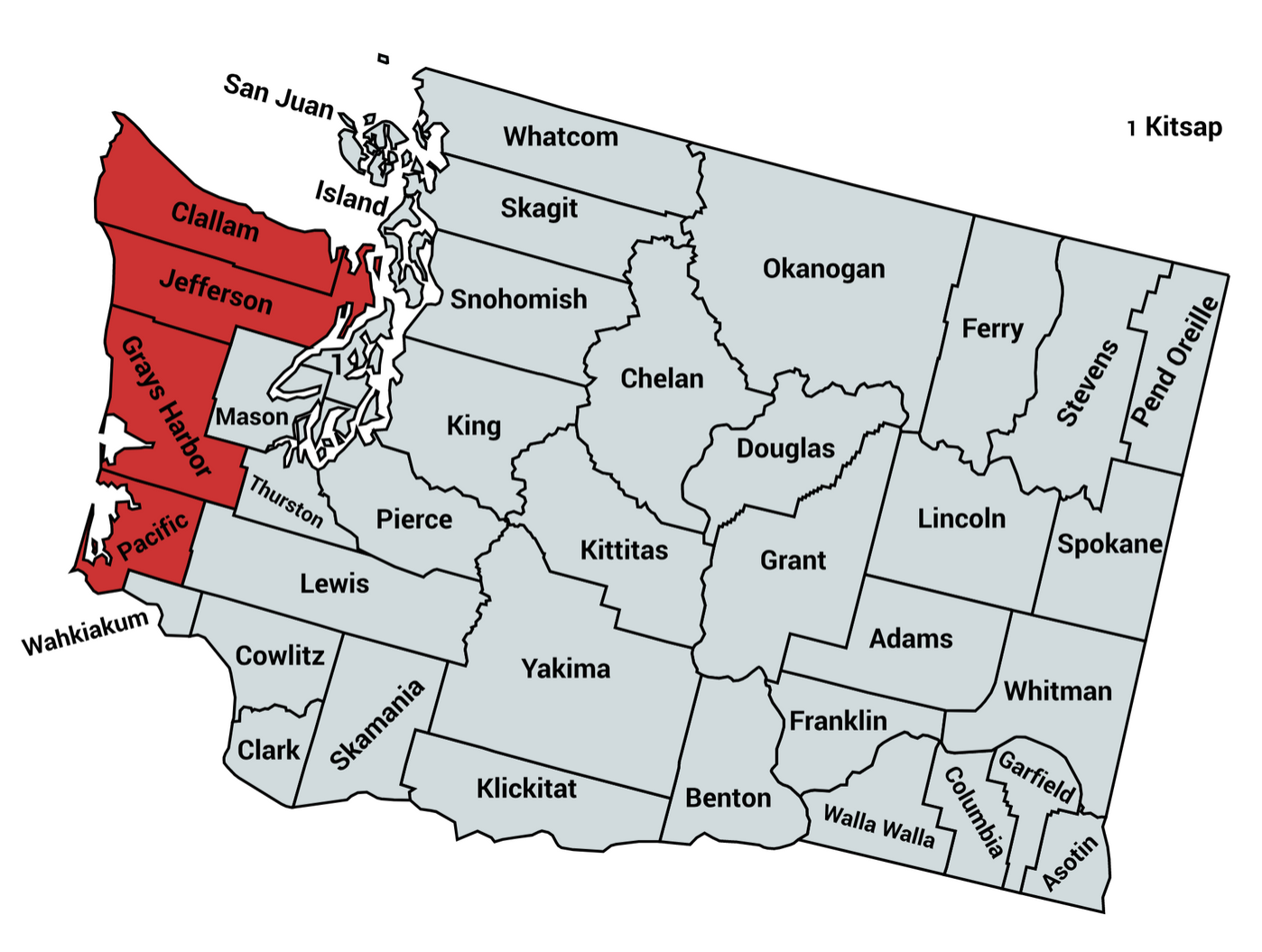 WASHINGTON
TARGET COUNTIES

Clallam (76,737)
Grays Harbor (73,901)
Jefferson (31,729)
Pacific (22,036)

TOTAL 204,403
[Speaker Notes: Out West we have four more states. In this slide we see the counties targeted in Washington state.]
OREGON TARGET COUNTIES

Baker (16,006)
Grant (7,176)
Harney (7,329)
Malheur (30,725)
Umatilla (77,516)
Union (26,461)
Wallowa (7,081)

TOTAL 171,271
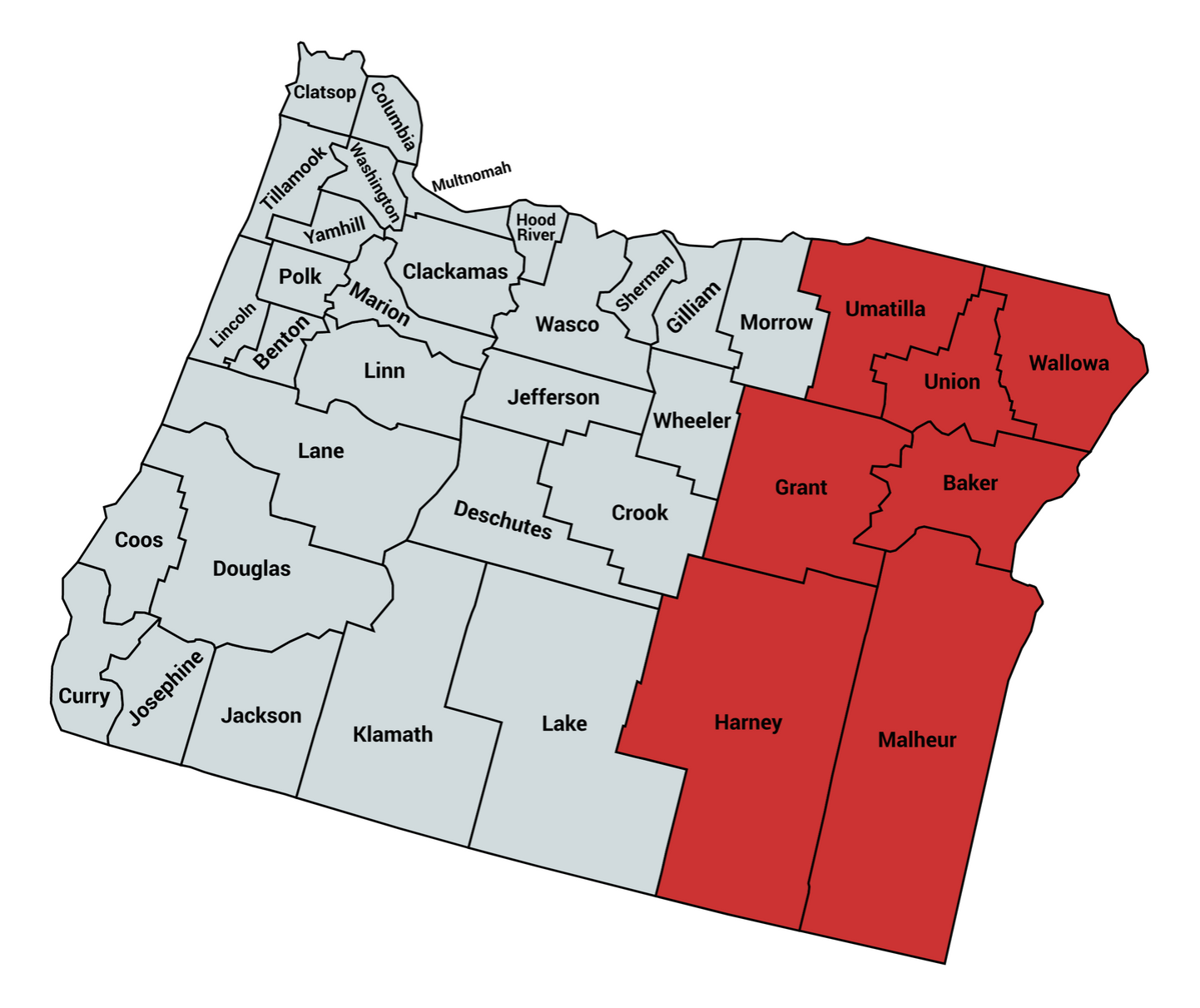 [Speaker Notes: Plus these seven in Oregon.]
TARGET COUNTIES

Flathead (102,106)
Gallatin (111,876)
Lake (30,250)
Lewis and Clark (68,700)
Mineral (4,316)
Park (16,736)
Silver Bow (34,993)

TOTAL 368,977
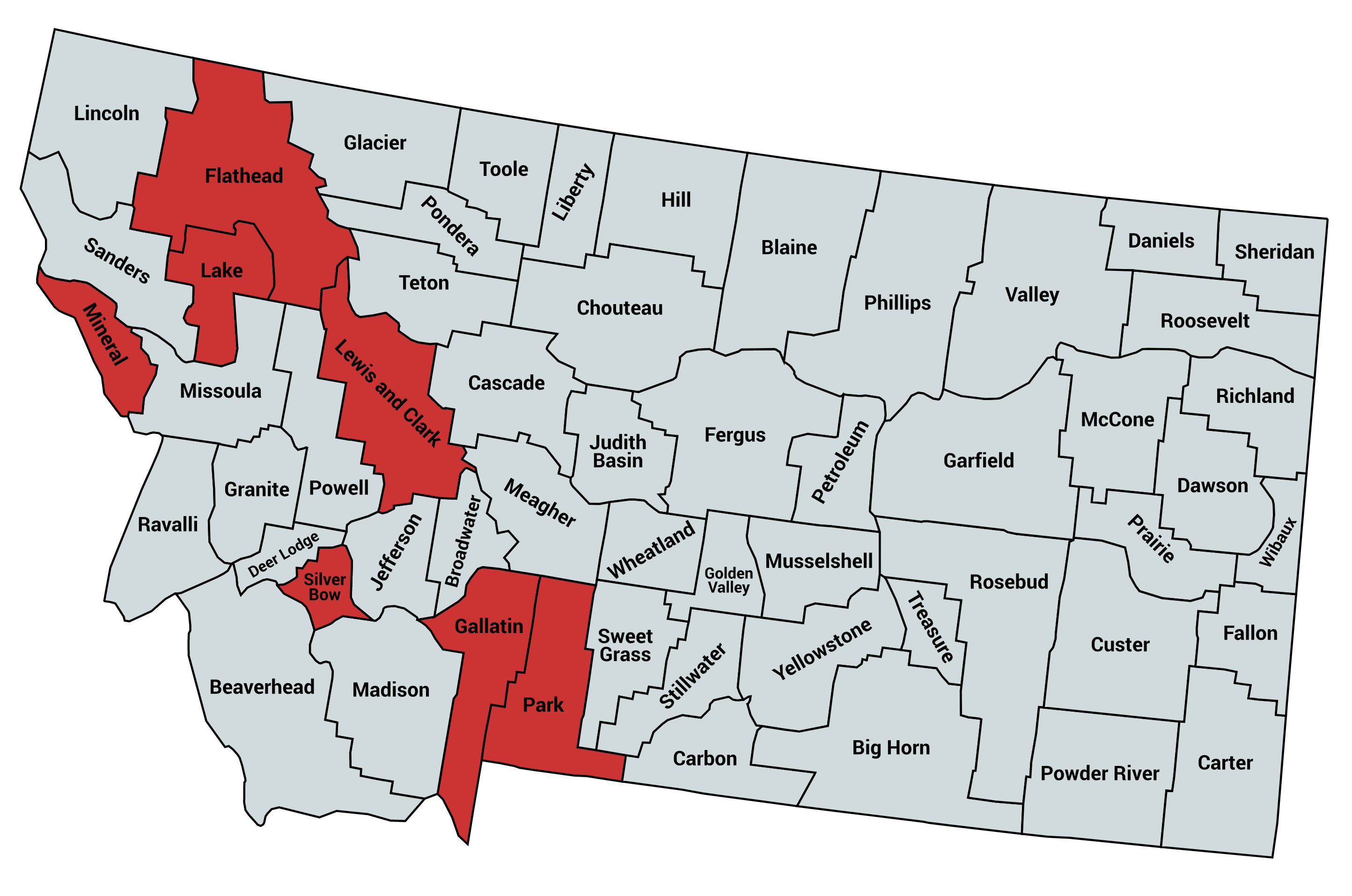 [Speaker Notes: These seven in Montana.]
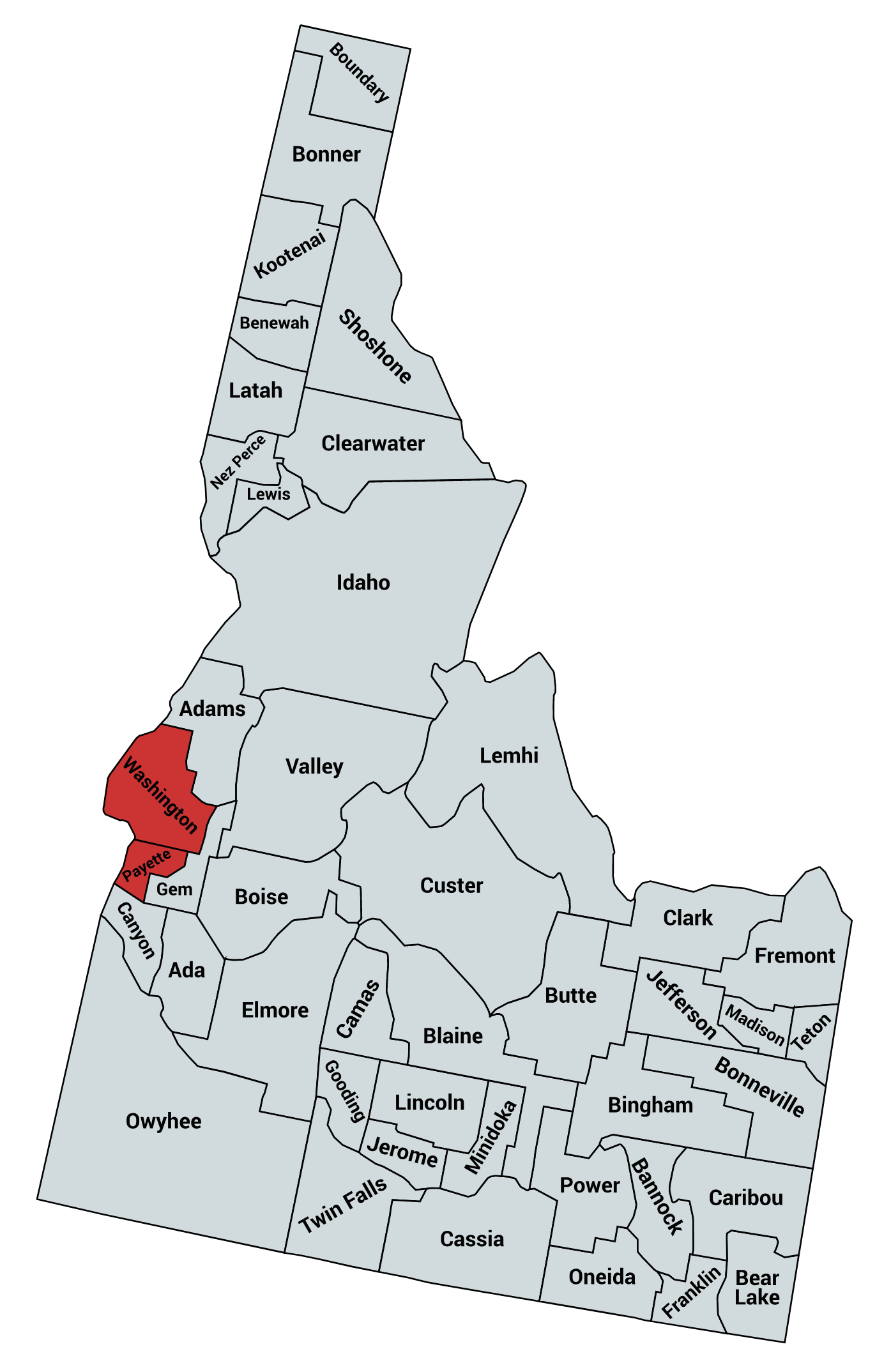 IDAHO TARGET COUNTIES

Payette (23,551)
Washington (10,161)

TOTAL 33,712
[Speaker Notes: And these two in Idaho.]
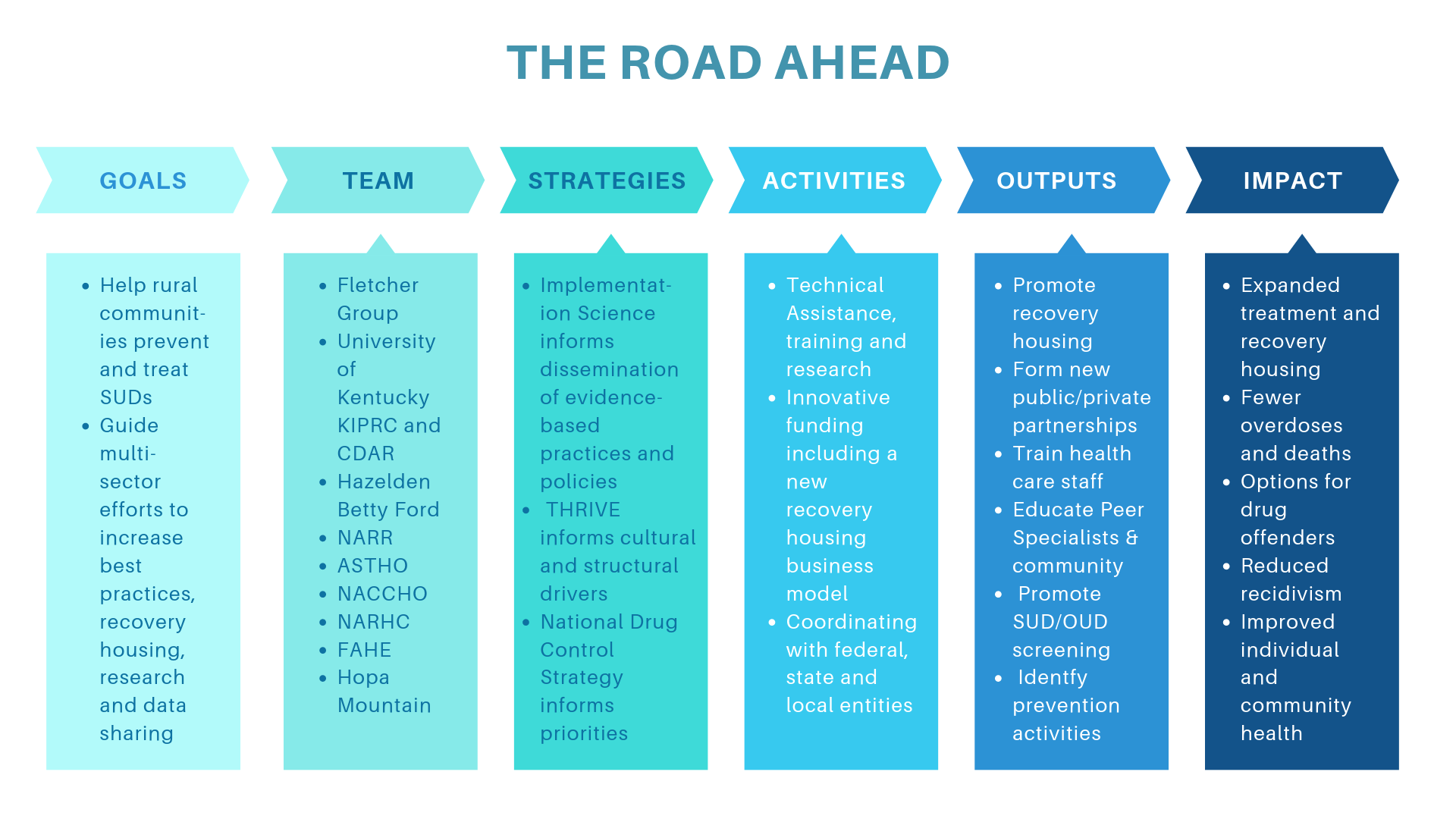 33
It’s All About People
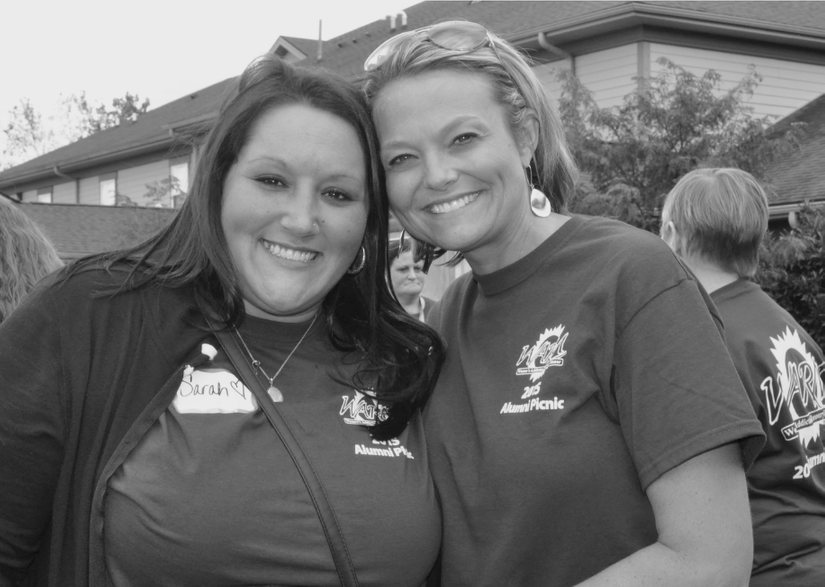 “The program changed me and I’m now a peer mentor. I know about this disease better and have the tools to stay sober.”
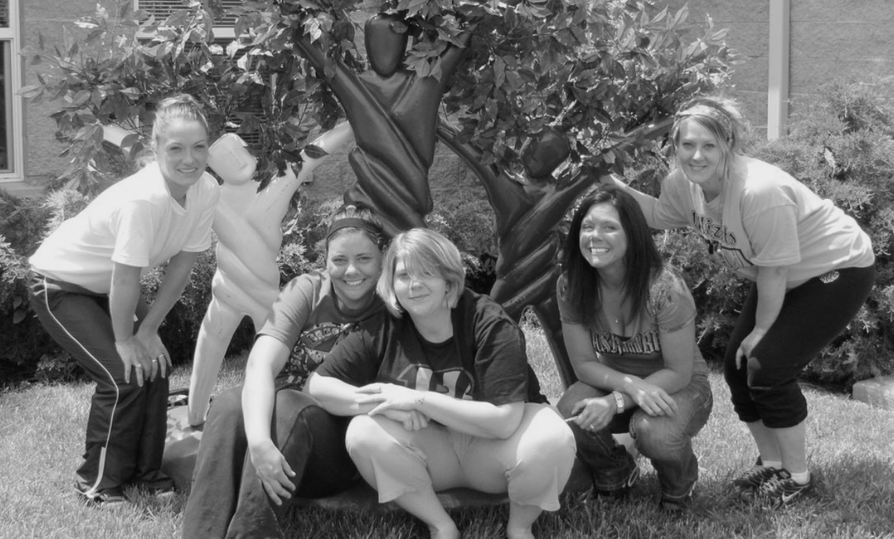 34
“They truly, honestly care about me and want me to have a fruitful and productive future.”
ERNIE FLETCHER, MD
Fletcher Group Co-Founder
Contact Information
EMAIL ADDRESS
efletcher@fletchergroup.net
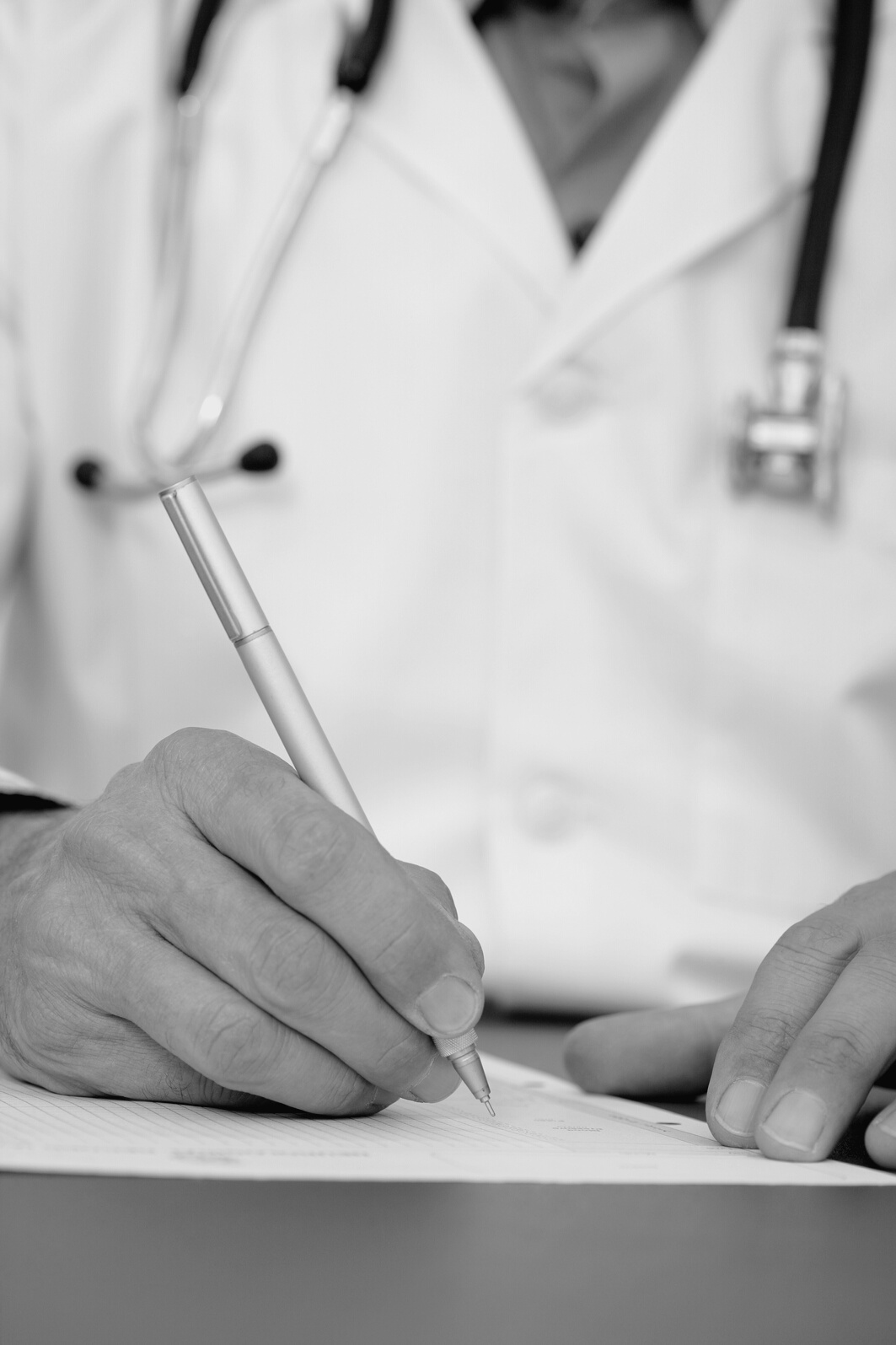 PHONE NUMBER
(606) 657-4662
WEBSITE
fletchergroup.org
[Speaker Notes: Here’s my contact info if you don’t have it already. And remember: There’s lots of more detailed information available on our website at fletchergroup.org.]